PROCESORI
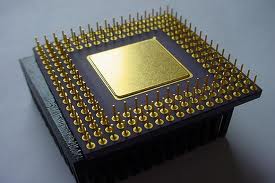 Procesor je elektronička komponenta napravljena od minijaturnih tranzistora na jednom čipu.
Centralni procesor (CPU) je srce svakog računala, iako centralni procesor nije jedini procesor, njega imaju grafička kartica (GPU), zvučna kartica i mnogi drugi dijelovi, ali pod imenom procesor najčešće se misli na centralni procesor (CPU).
Svaki procesor izvana izgleda veoma jednostavno, no on je u svojoj unutrašnjosti jako kompliciran.
Prvi put takvo nešto je uspjelo 1971. kada je napravljen prvi procesor Intel 4004, koji koji je mogao samo zbrajati i oduzimati.
Procesor obrađuje i izvršava binarne operacije.

Postoje AMD i INTEL procesori.
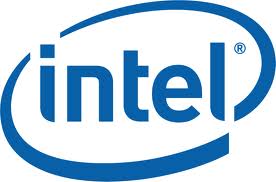 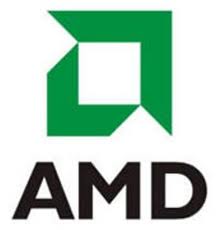 IZRADILI:

Karlo Glavač
Marin Leš


                                                                  8.b